Fractions
Fractions
Nov 2017
3H Q5
Spec 1
2H Q12
May 2018
1H Q1
Spec 2
1H Q6
May 2019
1H Q9
Context
Specimen Set 1 2H Q12
Fractions
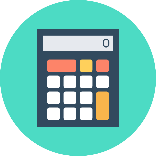 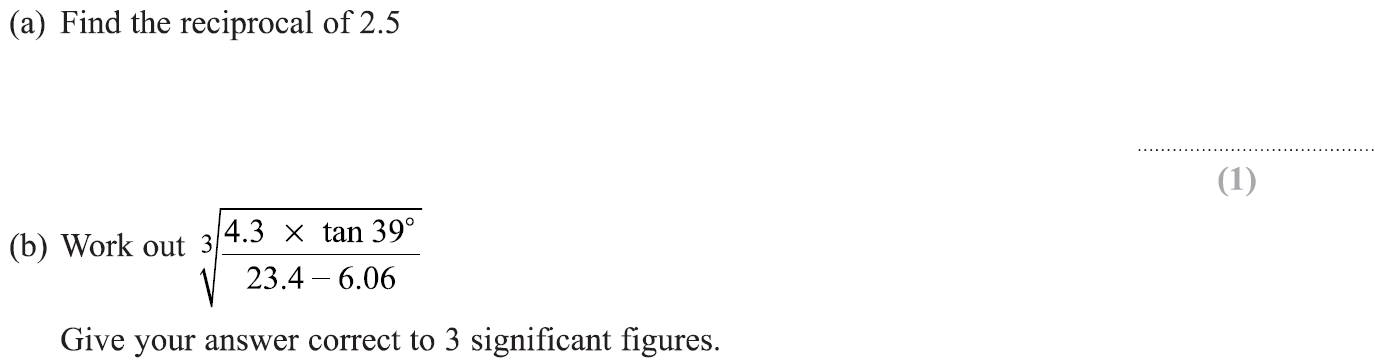 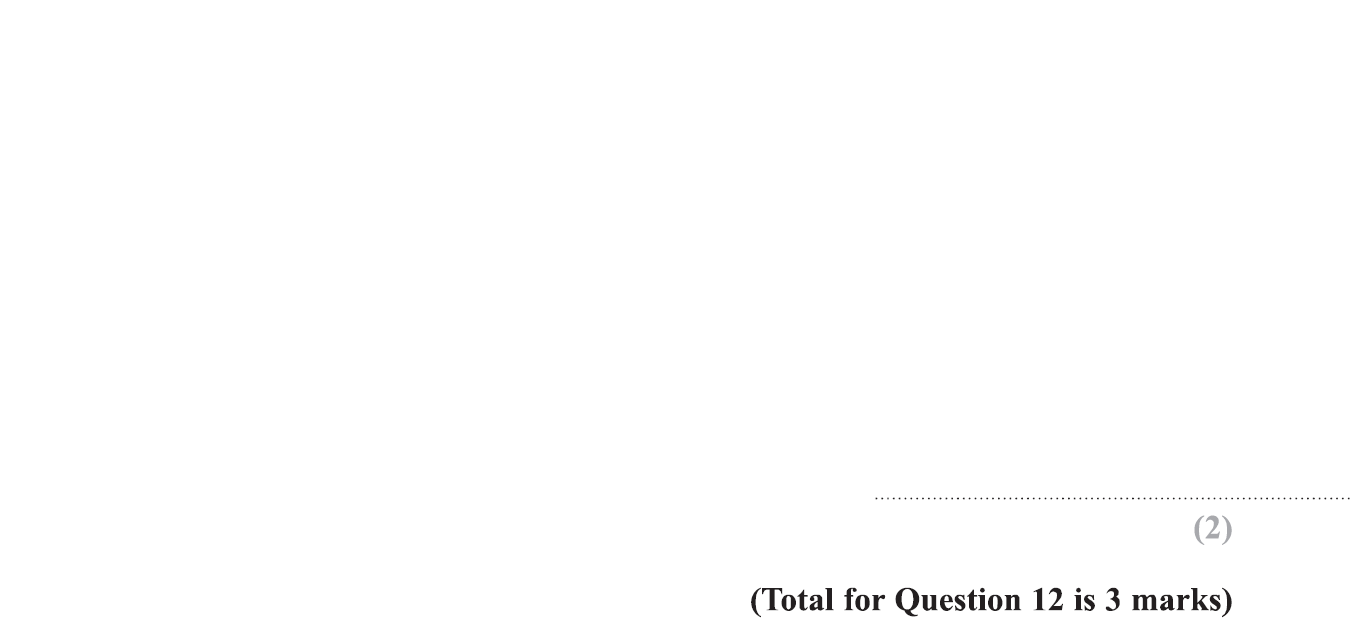 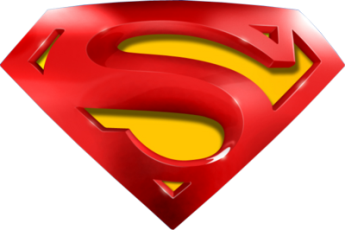 Specimen Set 1 2H Q12
Fractions
A
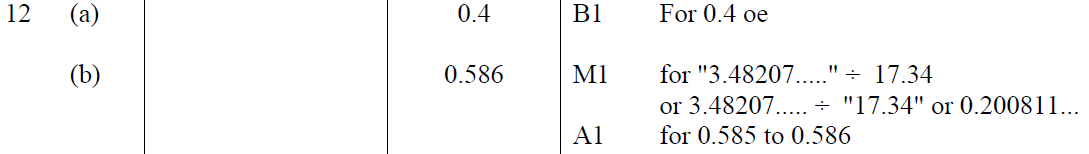 B
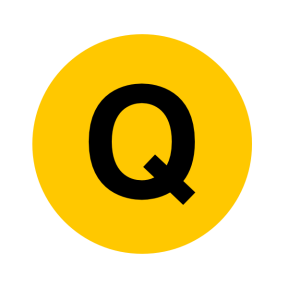 Specimen Set 2 1H Q6
Fractions
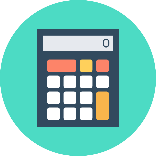 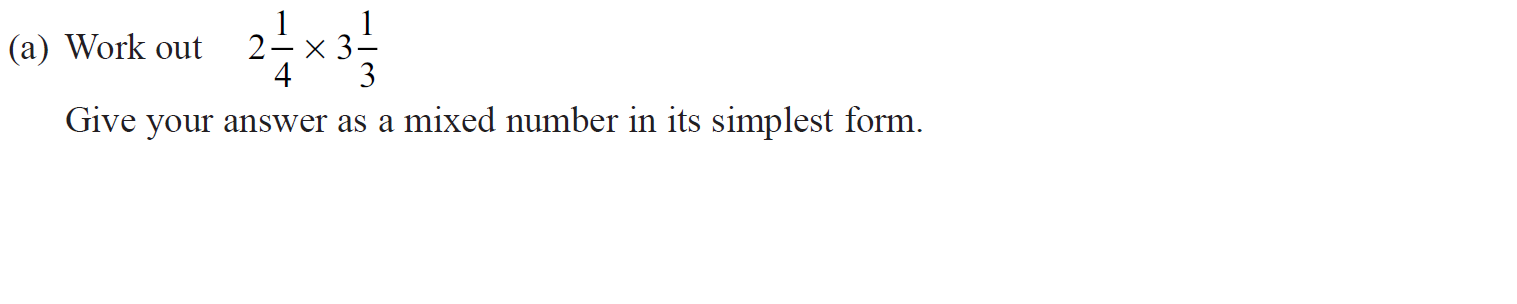 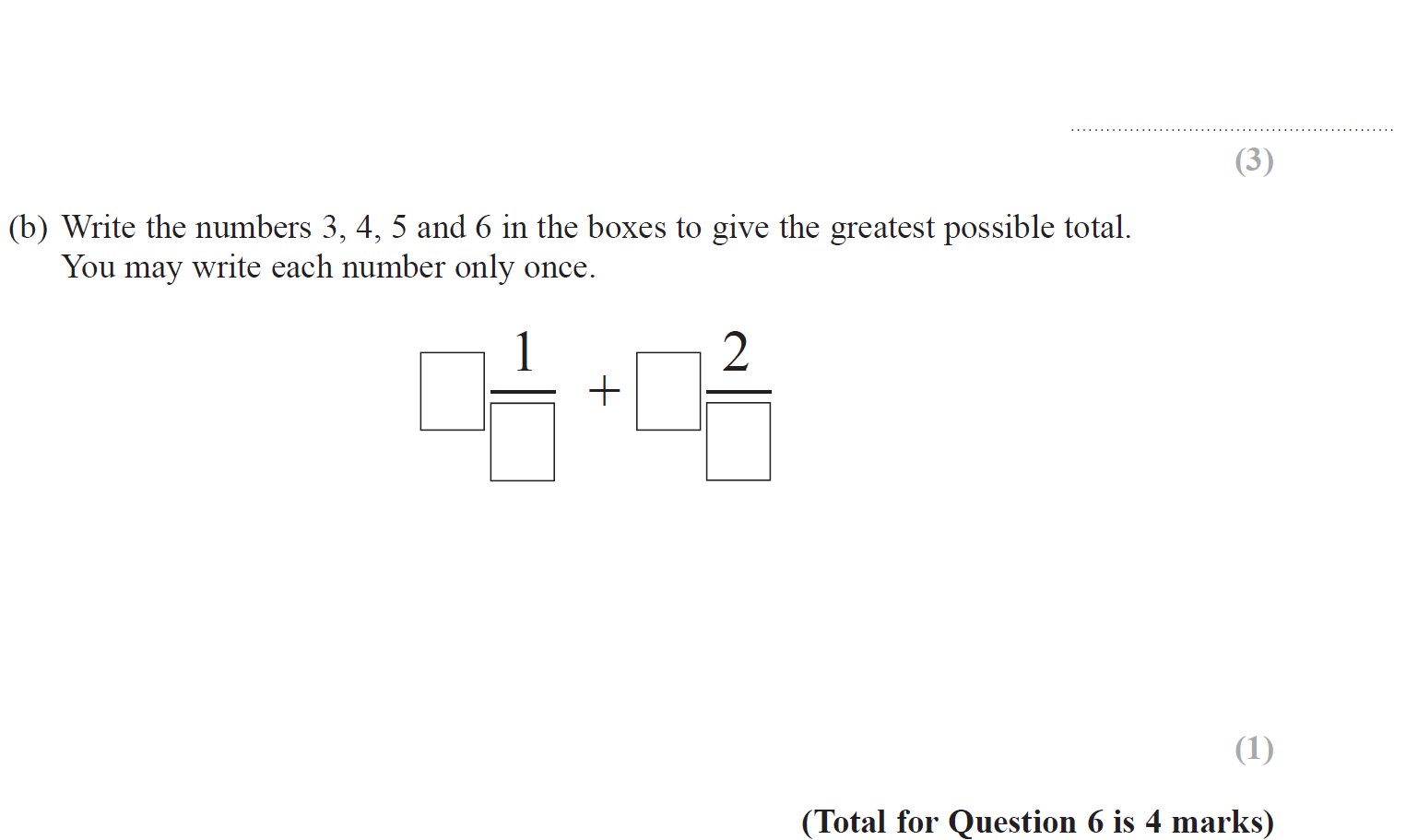 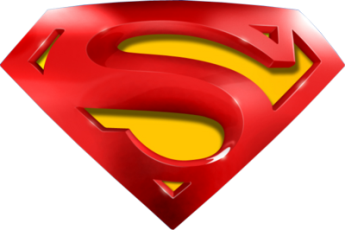 Specimen Set 2 1H Q6
Fractions
A
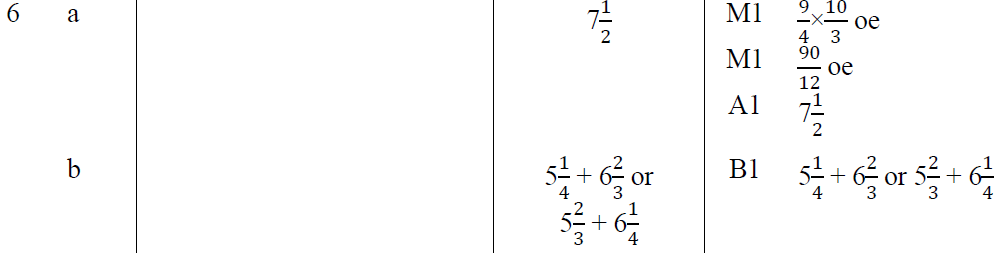 B
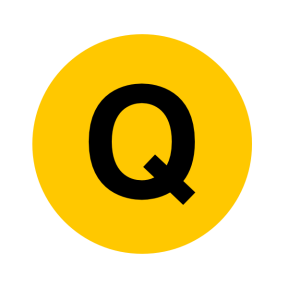 Nov 2017 3H Q5
Fractions
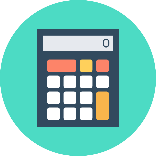 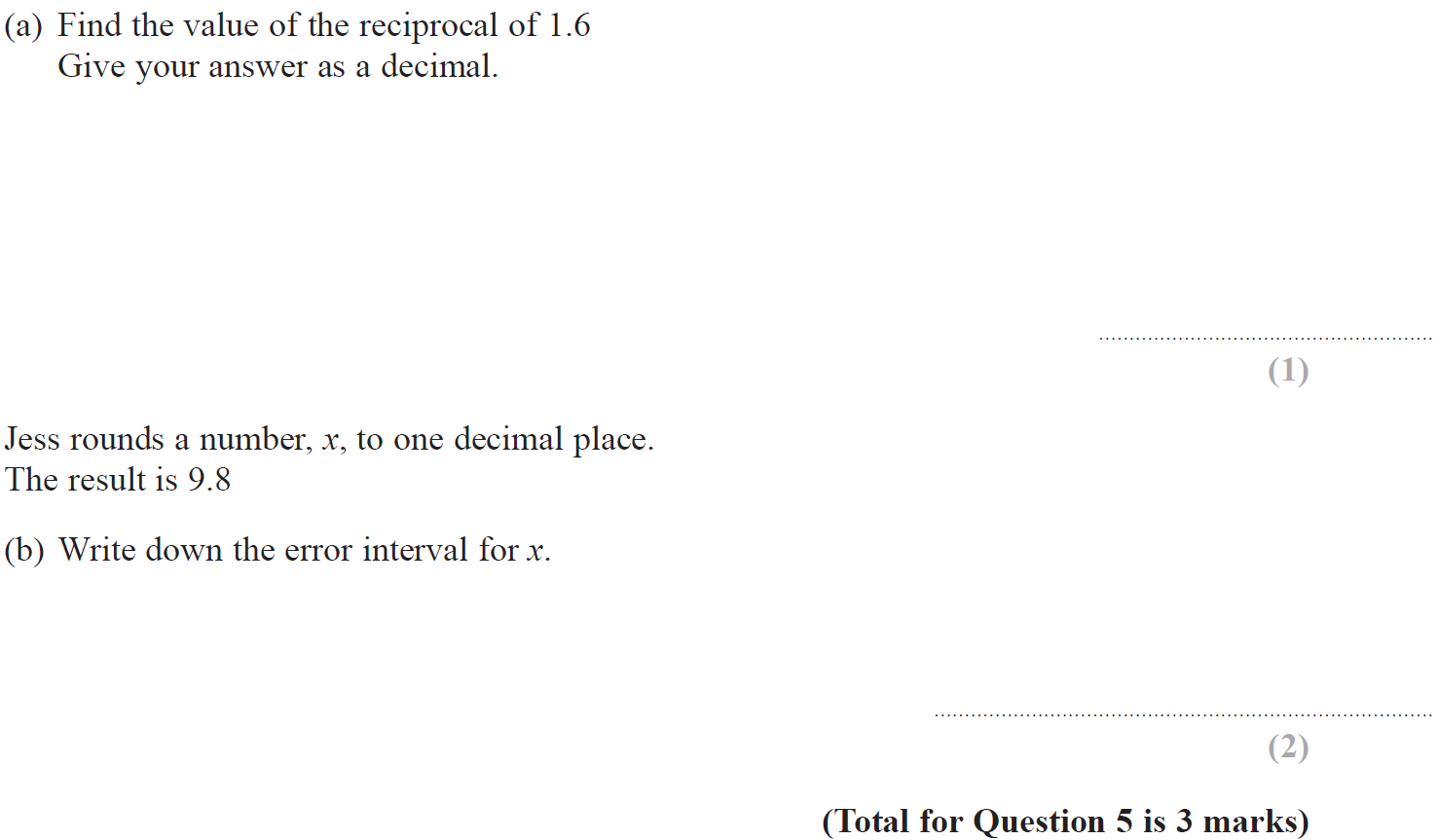 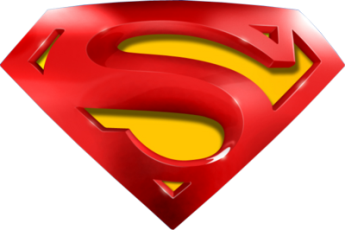 Nov 2017 3H Q5
Fractions
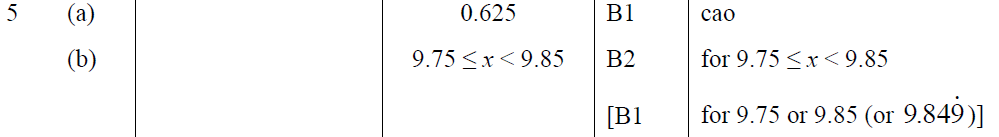 A
B
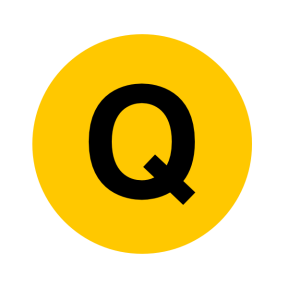 May 2018 1H Q1
Fractions
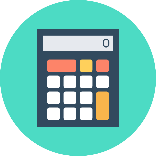 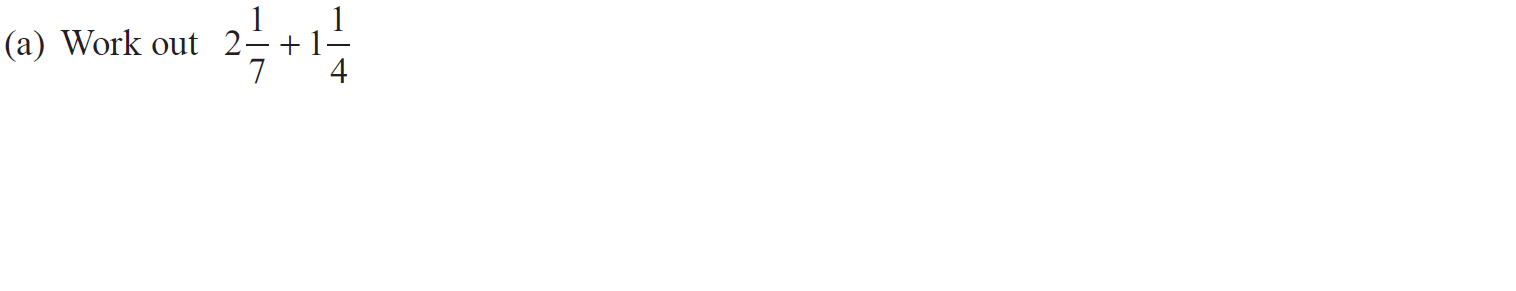 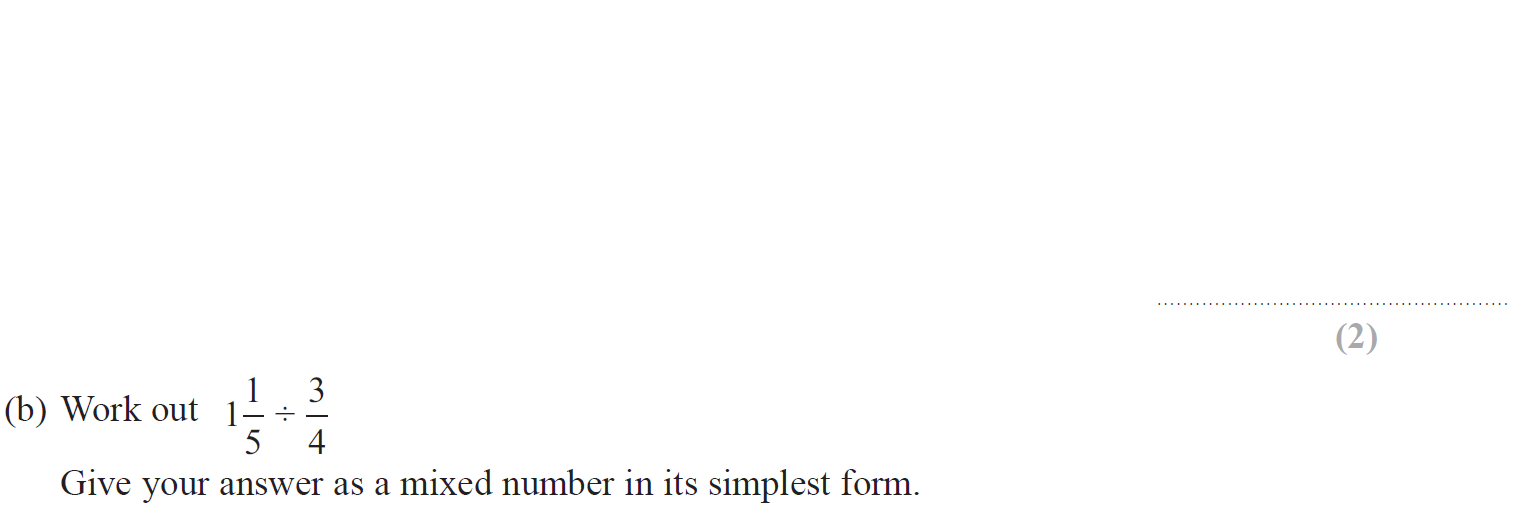 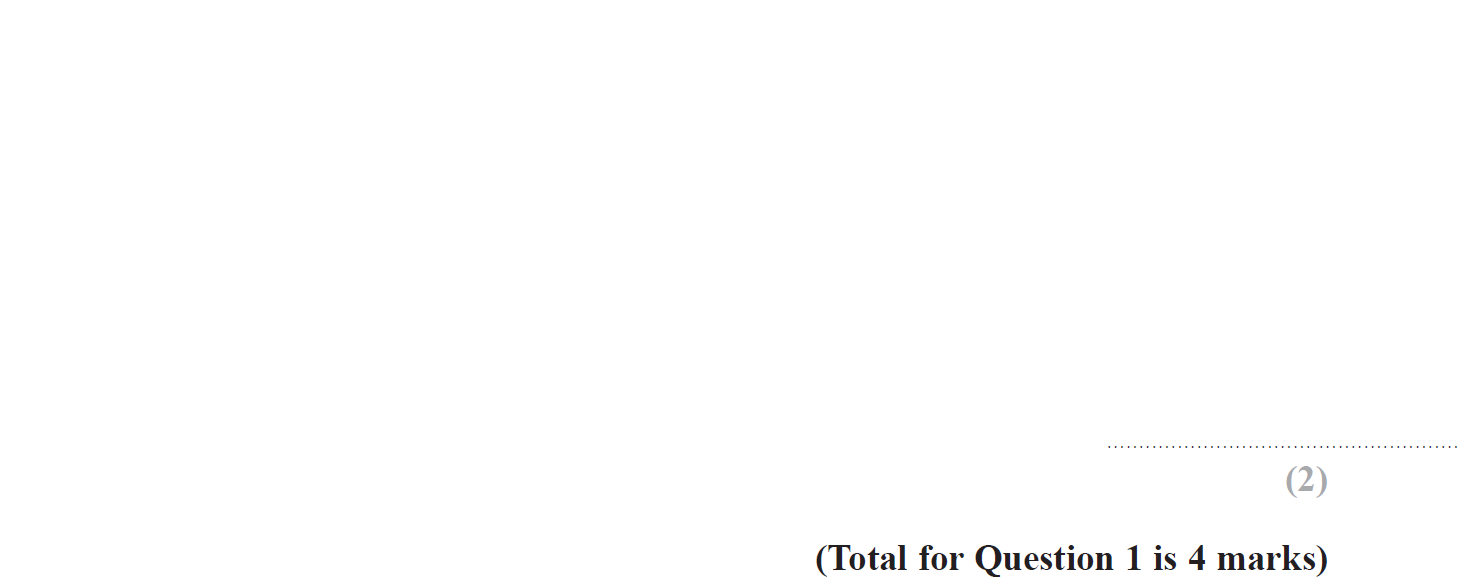 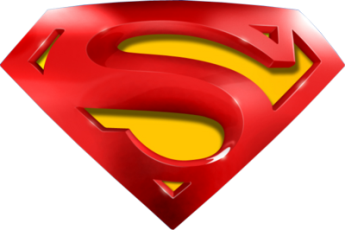 May 2018 1H Q1
Fractions
A
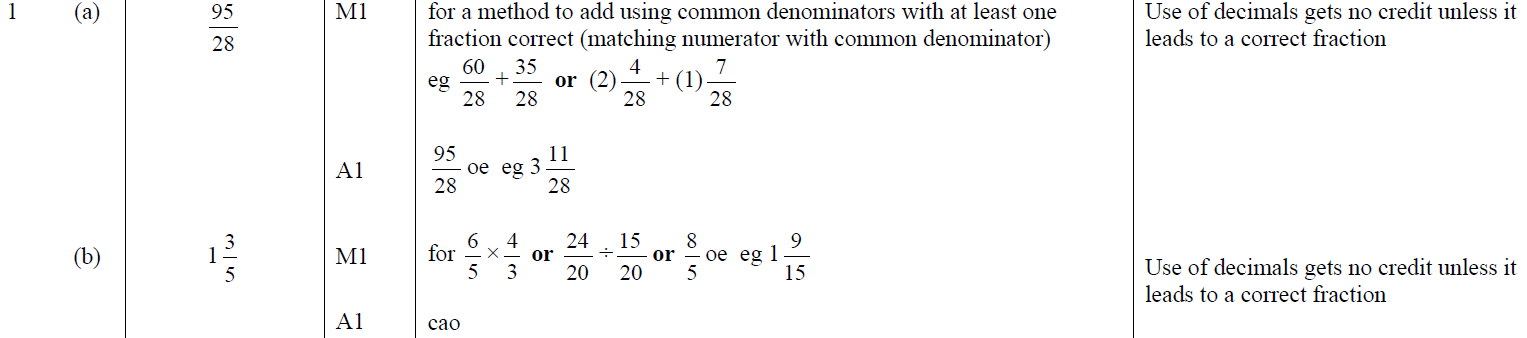 B
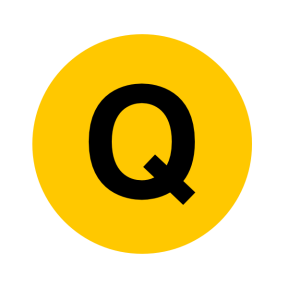 May 2019 1H Q9
Fractions
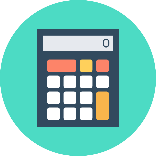 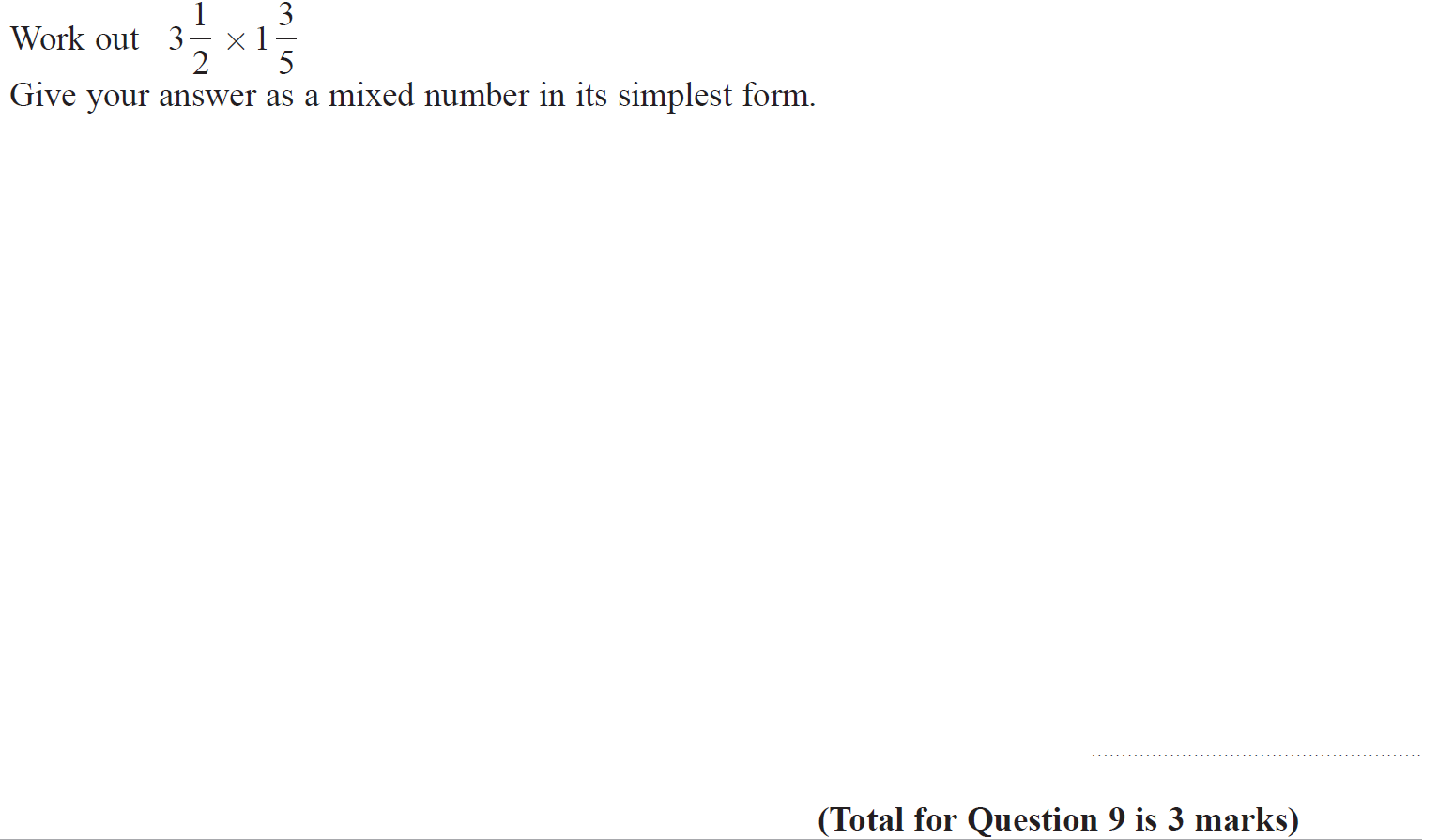 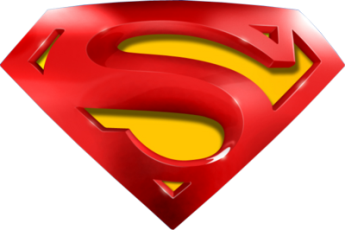 May 2019 1H Q9
Fractions
A
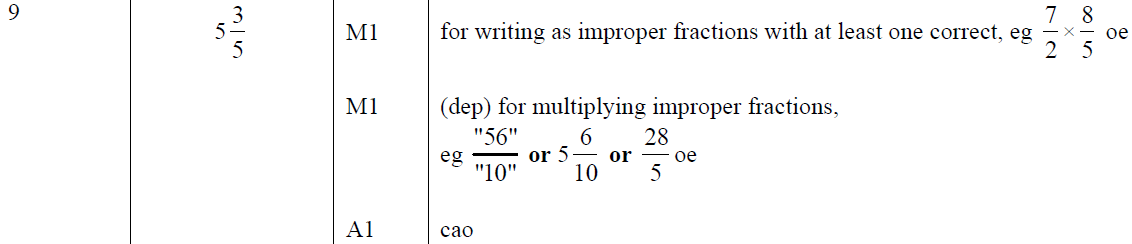 A SF
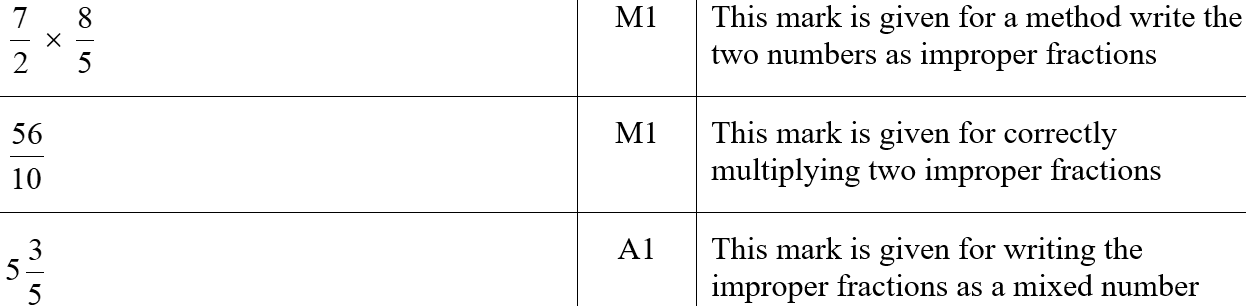 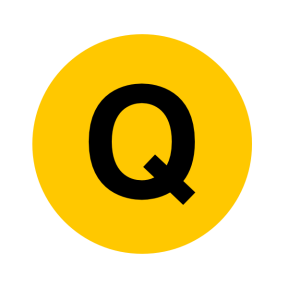